FAST 2024
Innovative Solutions for the Future of Professional Services 

March 27, 2024, 1:00-4:30 PM EST
Welcome and Intro
2
Poll
Today’s Agenda
Keynote Address
State of the Marketplace
Emerging Trends
10 Min Break
Market Research
User Stories and Case Studies
4
Keynote Address
5
Keynote Address
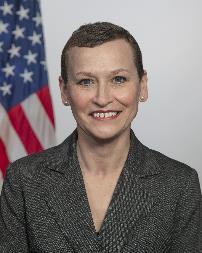 Tiffany Hixson
Assistant Commissioner
Office of Professional Services 
& Human Capital Categories
6
State of the Marketplace
7
State of the Marketplace: Panel Discussion
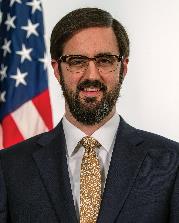 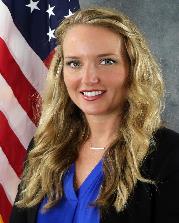 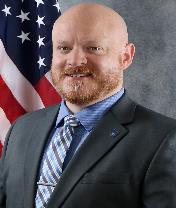 Jonathan Evans (he/him)
Program Manager & Senior Facilitator
Civilian Services Acquisition Workshop Program 
Office of Professional Services and Human Capital
Adam Soderholm
Director
 Center for Professional Services Solutions
Office of Program Operations
Office of Professional Services and Human Capital Categories
Jill Akridge
Director 
Strategic Initiatives and Business Intelligence Division
Office of Professional Services and Human Capital Categories
8
Emerging Technology and Trends
9
Emerging Technology and Trends
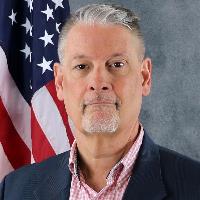 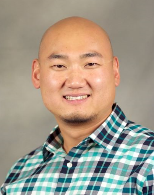 Bill Niess
Supervisory Program Manager
Office of Program Operations Office of Professional Services and Human Capital Categories
Eugene Hwang
Acquisition Project Management Specialist  
Civilian Services Acquisition Workshops Program
Office of Professional Services and Human Capital Categories
10
OASIS+: The Next Generation Services MAC
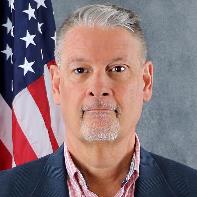 Bill Niess
OASIS+ Program Manager
11
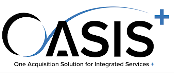 What is OASIS+
One Acquisition Solution for Integrated Services Plus (OASIS+) is a government wide, multiple award, IDIQ acquisition program that provides best-in-class contracts and vendors who offer customer agencies a full range of integrated professional services to help them meet their mission requirements.
Using a phased approach, OASIS+ will eventually combine the scope: 
OASIS (SB, 8(a), and UR); 
Building, Maintenance & Operations (BMO);
Human Capital & Training Solutions (HCaTS); and  
New areas of previously undefined services.
12
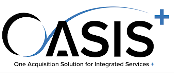 OASIS+ Contract Program
OASIS+ consists of six (6) separate and distinct IDIQ contracts: 
Total Small Business (SB)
SBA-Certified 8(a) Small Business (8(a))
SBA-Certified HUBZone Small Business (HZ)
SBA-Certified Service-Disabled Veteran-Owned Small Business (SDVOSB)
SBA-Certified Women-Owned Small Business Small Business (WOSB)
Unrestricted (UR)
13
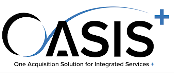 OASIS+ Unique Features
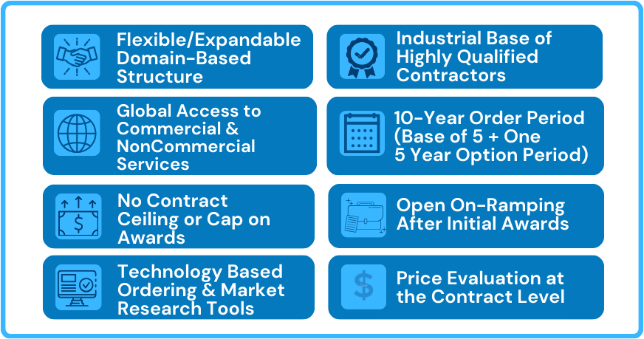 Domains
On-Ramps
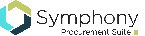 14
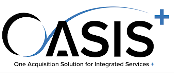 OASIS+ Domains
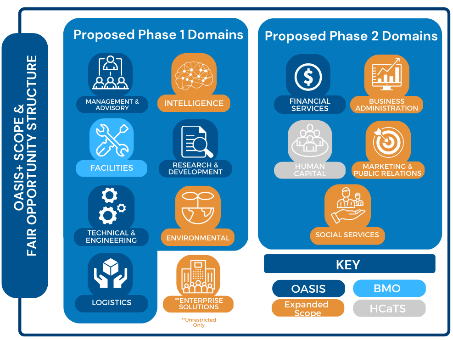 The scope of each OASIS+ contract is categorized into functional groupings known as Domains.  
Eight (8) Domains are in the Phase I OASIS+ contracts (FY24)
“Continuous Open” (FY25-beyond)
Five (5) Domains are planned for the Phase II OASIS+ contracts (FY25/26).
“Continuous Open” (FY27-beyond)
Phase 1 Domains
Proposed Phase 2 Domains
BMO = Building  Maintenance and Operations (BMO) contract.  Scope: (1) Facility Support Services; (2) Operation & Maintenance; and (3) Architectural and Framework Building Maintenance Services.  

HCaTS = Human Capital and Training Solutions (HCaTS) contract.  Scope: (1) Customized Training and Development Services; (2) Customized Human Capital Strategic Services; and (3) Organizational Performance Improvement Services.
15
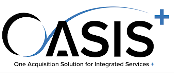 OASIS+ Domains
The scope of each OASIS+ contract is categorized into “functional groupings” known as Domains.  Eight (8) Domains are in the Phase I OASIS+ contracts (FY24):
Enterprise Solutions (UR only)
Environmental 
Facilities 
Intelligence
Logistics
Management & Advisory
Research & Development
Technical & Engineering
Five (5) Domains are planned for the Phase II OASIS+ contracts (FY25/26).  Examples: Business Administration, Financial Services, Human Capital, Marketing & PR, and Social Services.
16
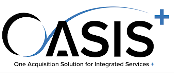 OASIS+ Domains
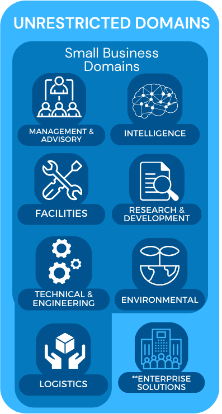 Domains are based on groupings of North American Industry Classification System (NAICS) codes.
Each Domain contains multiple NAICS codes.  OASIS+ Contractors may qualify for award of some or all NAICS included in the specific Domain (provided they meet all qualifications for award).
Ordering Contracting Officers (OCOs) will determine the appropriate OASIS+ contract vehicle, select the appropriate Domain, and then select the appropriate NAICS that best represents the scope of their requirement.
NOTE: Fair Opportunity is provided at the individual NAICS level.
17
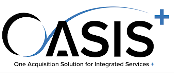 OASIS+ DPA Requirement
OCOs must obtain an OASIS+ Delegation of Procurement Authority (DPA) from GSA prior to issuing orders against the OASIS+ contracts.  Ordering Contract Specialists assisting with solicitations must also attend DPA training. 
To obtain an OASIS+ DPA, the OCO must:
Complete OASIS+ DPA Training 
Be a warranted Federal Contracting Officer (per FAR 2.101)
Formally apply for a DPA by providing GSA with their OCO Warrant Number and OASIS+ DPA Training certificate
OASIS+ DPA Training is in development with an expected release of Spring 2024.  The training will include a link to the online OASIS+ Ordering Guide.
OASIS+ Task Order Management Training (using Symphony) is also in development with an expected release of late Spring 2024.
18
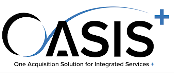 OASIS+ DPA Requirement
OCOs must obtain an OASIS+ Delegation of Procurement Authority (DPA) from GSA prior to issuing orders against the OASIS+ contracts.  Ordering Contract Specialists assisting with solicitations must also attend DPA training. 
To obtain an OASIS+ DPA, the OCO must:
Complete OASIS+ DPA Training 
Be a warranted Federal Contracting Officer (per FAR 2.101)
Formally apply for a DPA by providing GSA with your OCO Warrant Number and OASIS+ DPA Training certificate
OASIS+ DPA Training is in development with an expected release of Spring 2024.  The training will include a link to the online OASIS+ Ordering Guide.
OASIS+ Task Order Management Training (using Symphony) is also in development with an expected release of late Spring 2024.
Ordering Process
( 6 Steps)
19
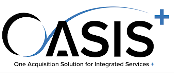 OASIS+ Ordering Process
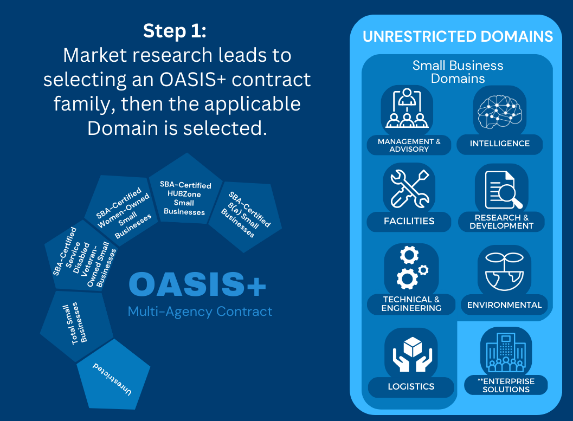 20
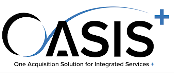 OASIS+ Ordering Process
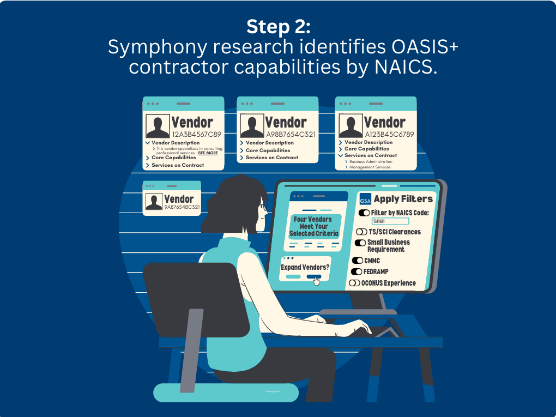 21
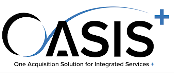 OASIS+ Ordering Process
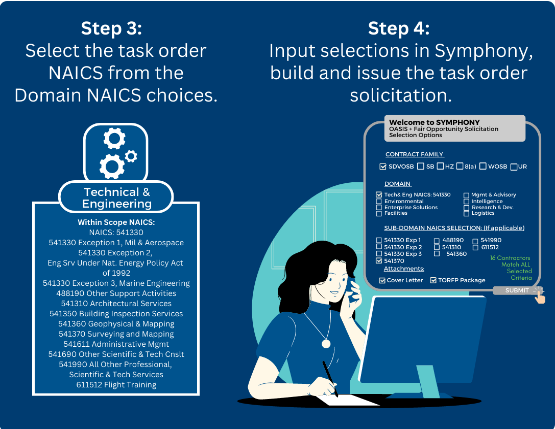 22
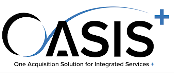 OASIS+ Ordering Process
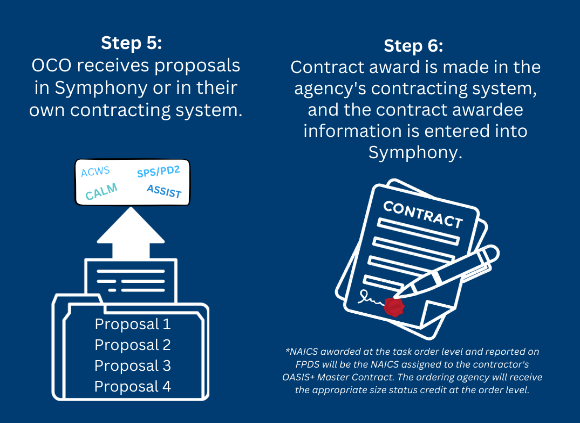 23
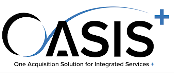 OASIS+ Scope Reviews
GSA offers task order level Pre-Solicitation Scope Reviews to customer agencies as part of the OASIS+ Program.  
Highlights:
Strongly recommended but not required (... and they’re free)
Helps ensure your requirement is being placed under the appropriate contract vehicle
Instructions currently under development with an estimated release date early Spring 2024
Click here for the current Scope Review Request Form
24
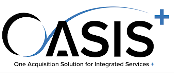 OASIS+ Resources
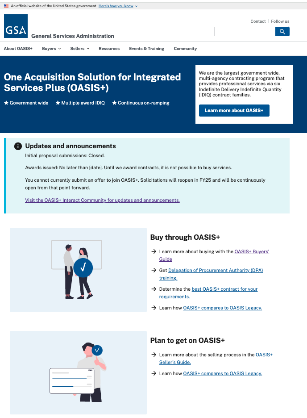 OASIS+ Website:  https://www.gsa.gov/buy-through-us/products-and-services/professional-services/buy-services/new-oasis-multiagency-contract
Note – BOLO for the new OASIS+ website (late March 2024) – insert link here when available

OASIS+ Email:
OASISPlus@gsa.gov 

OASIS+ Interact Community:
buy.gsa.gov/interact/community/196/activity-feed
25
OASIS+ High-Level Milestones (FY21-25)
Market Research 
Acquisition Planning
Release Draft RFPs
Release Final RFPs
OSP/Symphony webinars
Stakeholder Communications
DPA Training Continues
Task Order Activity Continues
OASIS+ PMR #1
Initiate OASIS+ Phase 2
FY21
FY23
FY25
FY22
FY24
Prepare Draft RFPs
Proposal Evaluation (Q1-3)
Ordering Guide/DPA Training (Q2/3)
BIC Designation (Q2)
Rolling Contract Awards/NTP (Q3/4)
Task Order Activity Begins (Q3/4)
Expiration Dates – OASIS Contracts
* Source: OASIS landing page on GSA.gov
26
OASIS+ High-Level Milestones (FY21-25)
Task Order Activity Continues
OASIS+ PMR #1
OASIS+ Phase 1 “Open Continuous”
OASIS+ Phase 2
Market Research 
Acquisition Planning
Release Draft RFPs
Release Final RFPs
OSP/Symphony webinars
Stakeholder Communications
Today
FY21
FY23
FY25
FY22
FY24
Prepare Draft RFPs
Proposal Evaluation (Q1-4)
Ordering Guide/DPA Training (Q2-4)
BIC Designation (Q2-3)
Contract Awards/NTPs (Q3/4)
Task Order Activity Begins (Q3/4)
Expiration Dates – OASIS Contracts
* Source: OASIS landing page on GSA.gov
27
Bill Niess
OASIS+ Program Manager
OASISPlus@gsa.gov 
william.niess@gsa.gov
For more information, visit: gsa.gov/FAST
28
Civilian Services Acquisition Workshops
Eugene Hwang 
CSAW Facilitator 
Acquisition Project Management Specialist
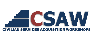 What is a CSAW?
Civilian Services Acquisition Workshop (SAW):
A facilitated workshop built around a specific acquisition and its multi-functional integrated project team (IPT). The workshop walks the complete team through the performance-based acquisition (PBA) process from beginning to end.
[Speaker Notes: The Civilian SAW (CSAW) initiative was proposed by a member of the the Professional Services Interagency Team who had experienced the benefits of the approach. As a result, GSA (in partnership with OFPP) began research into CSAWs.]
Workshop Purpose:
Develop the mission, measurable objectives, requirements, performance standards, and performance-based strategies for the agency requirement and a roadmap to complete it.
32
CSAW Objectives:
Understand and Apply the Performance-Based Acquisition (PBA) process and the Steps to PBA
Utilize the tools, resources, techniques, innovations and best practices to successfully execute this requirement
Collaborate as a team through facilitated activities to develop draft documentation for this requirement
Develop a high-level roadmap for successful implementation of this performance-based acquisition
Gain consensus on critical decisions and the path ahead
33
Benefits
Good Fit for a CSAW
Good Fit Customer Requirements
Preponderance is a SERVICES requirement for which there is a clear need/plan to procure
Full commitment from Agency Leadership + Contracting Office & Program Office
Total Lifecycle Value >= $50M (or requirement is significantly complex)
Average total lifecycle value of previous requirements is appx. $100-200M
Workshop is most effective for acquisition teams that have sufficient lead time (18 months to 2 years)
Who Should Attend
Program / Project Manager - MUST ATTEND
Contracting Officer and Specialist - MUST ATTEND
Contracting Officer’s Representative - MUST ATTEND
Technical Representatives / SMEs  - MUST ATTEND
Customer Representatives (Requirements Owners / Key-Users) - MUST ATTEND
Oversight/Management Personnel Representatives (ex. Quality Assurance Specialist, Inspector) - SHOULD ATTEND
External Support (ex. AAS Program Manager and/or CO, or external SMEs) - SHOULD ATTEND
OPTIONAL: IT Support (ex. Enterprise Architect, ISSM, ISSO, System/Product Owner) - MAY ATTEND
OPTIONAL: Small business representative(s) (if applicable) - MAY ATTEND
OPTIONAL: Legal Counsel (if there are known legal complexities requiring significant input and participation) - MAY ATTEND
OPTIONAL: Budget / Finance Office Representative (when needed – cost type or fixed price incentive contracts) - MAY ATTEND
18 Agencies
DOC, DOE, DOI, DOJ, DOL, DOT, Education, EPA, FAS, HHS, HUD, NASA, OPM, PBGC, PBS, SSA, USDA, VA
34 Successful workshops completed
More than $33 billion in services spend impacted
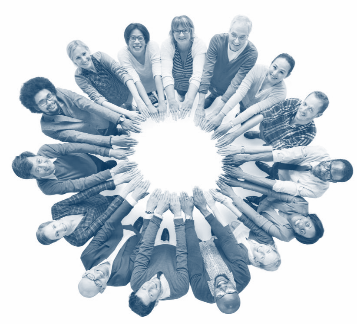 CSAWs to Date
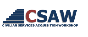 7 Requirement Categories 
Information Technology
Professional Services
Facilities & Construction
Transportation & Logistics
Medical
Industrial Products & Services
Cross Category
38
[Speaker Notes: CSAWs play a crucial role in making strategic investments in quality requirements. By bringing together cross-functional teams early in the acquisition process, we significantly reduce the likelihood of costly revisions and minimize the need for rework.
CSAWs facilitate the gathering of the right experts from program, acquisition, supply chain, IT, and other fields. This collaborative effort ensures a comprehensive understanding of requirements, leading to more effective and precise contract specifications.
The workshops provide a platform for diverse perspectives to be considered, fostering creativity and innovation in the development of performance-based requirements.
To date we have provided over 30 workshops, representing over $33 Billion in services spend.]
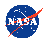 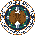 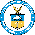 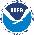 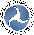 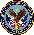 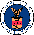 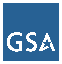 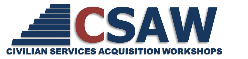 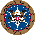 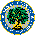 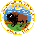 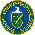 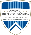 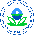 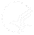 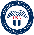 Better Contracting Initiative
Saving Money and Avoiding Waste by Getting Contract Requirements Right the First Time.
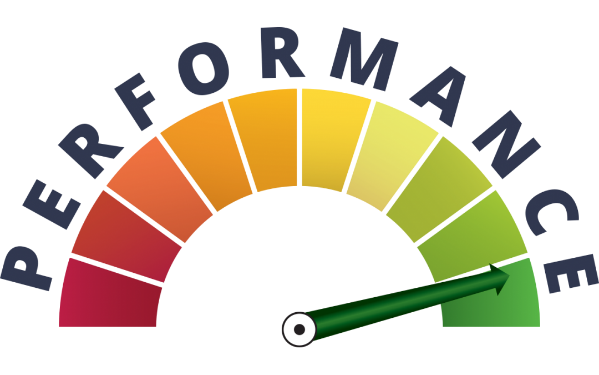 “...Over the coming months, GSA will continue to sponsor a series of facilitated requirements development and acquisition planning workshops for services contracts with acquisition teams across the Government.  GSA will also partner with the agencies’ acquisition leadership to help train individuals that can facilitate workshops within their own agencies.”
CSAW Webinar Series!
April 17 (1pm ET) - Performance Standards & QASP
June 26 (1pm ET) - Incentive Strategies

Go to gsa.gov/events to register (they are posted about 1 month prior to event)
40
Performance Based Acquisition
What is PBA?
"Performance-based Acquisition" (PBA) means an acquisition structured around the results to be achieved as opposed to the manner by which the work is to be performed. - FAR 2.101
42
[Speaker Notes: Requirements are set forth in clear, specific, and objective terms with measurable outcomes
Does not state HOW the work is to be performed or have a broad and imprecise statement of work
Use of the word "acquisition" rather than "contracting" reflects the broader scope (from mission planning through contract closeout) and the broader community (including program offices) that are a necessary part of the process.]
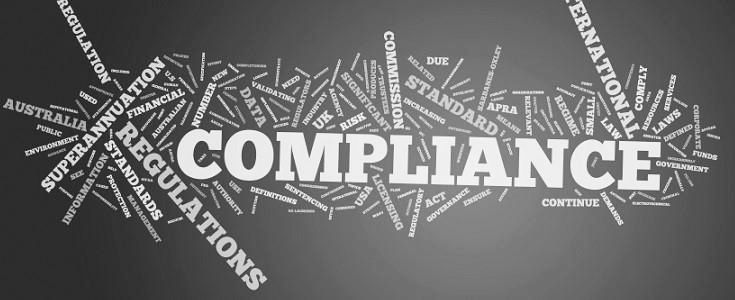 Performance Based Acquisition is the preferred method for acquiring services 
Agencies must use PBA methods to the maximum extent practicable
FAR 37.102(a)(1)
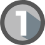 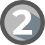 Uses a Performance Work Statement (PWS) or Statement of Objectives (SOO)
Includes measurable performance standards for all performance requirements
4 KEY ELEMENTS OF PBA
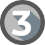 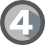 Provides appropriate incentives to drive higher performance and/or promote innovation
Utilizes a Quality Assurance Surveillance Plan (QASP) to define how the contract will be monitored (see FAR 46.4)
44
STEPS TO PERFORMANCE BASED ACQUISITION
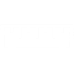 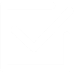 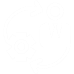 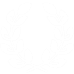 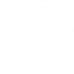 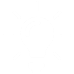 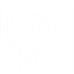 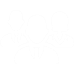 STEP 6
Source Selection
STEP 7
Manage Performance
STEP 8
Complete Closeout
STEP 4
Develop Work Statement
STEP 5
Define Measures
STEP 1
Form the Team
STEP 2
Identify Objectives
STEP 3
Market Research
[Speaker Notes: https://pba.app.cloud.gov/app/#/pba]
Eugene Hwang
CSAW Facilitator
Office of Professional Services & Human Capital Categories
GSA Federal Acquisition Service
Email: csaw@gsa.gov
GSA.gov/csaw
CSAW Interact Community
For more information, visit: gsa.gov/FAST
46
Break
47
Market Research
48
Market Research
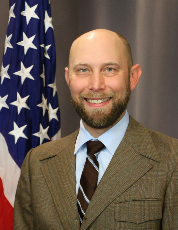 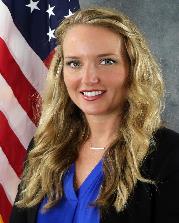 Jill Akridge
Director 
Strategic Initiatives and Business Intelligence Division
Office of Professional Services and Human Capital Categories
Brian Boothe
Professional Services Advisor 
Customer Engagement Branch
Office of Professional Services and Human Capital Categories
49
CALC+ Snapshot
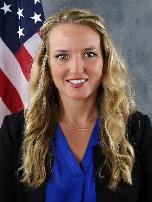 Jill Akridge
Director of Strategic Initiatives and Business Intelligence
50
CALC+ Snapshot
buy.gsa.gov/pricing
Labor Hour Market Research Tools
IGCE Builder
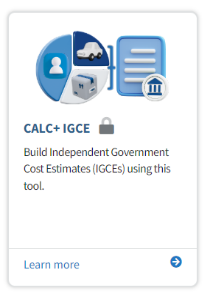 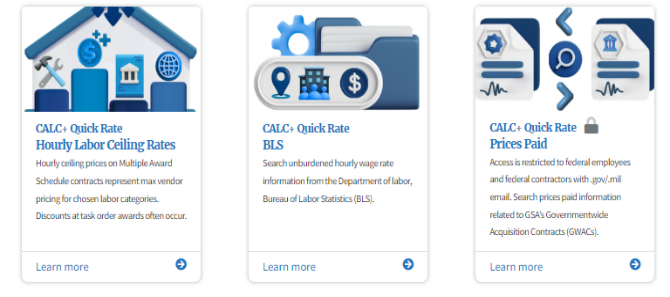 51
CALC+ Labor Hour Data Sources
52
Labor Hour Tools
Multiple Search Options
Labor Category Search is consistent across all three sources
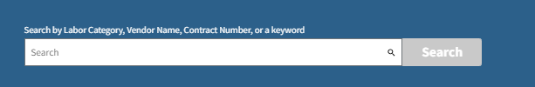 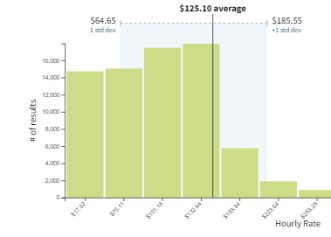 Visual Results
Breakdown of rates
Calculated Averages across related fields
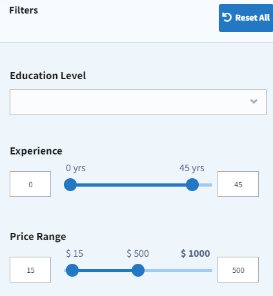 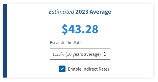 Filters
Dig into your specific requirement
Variety of options in each data tool
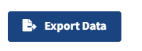 Save Your Results
53
Hourly Labor Ceiling Prices: Search Use Cases
Labor Category
Vendor
Contract
You know the general labor categories you are looking for and want to see rates
You want to see how common certain labor categories are and/or what type of experience and  other factors are common to a labor category
You want to see the entire catalog of a vendor on GSA MAS
You know what type of companies do the work for your requirement but aren’t sure what labor categories you should ask for / estimate
You want to confirm that a vendor has the labor categories you need or that they put in their proposal
Get a preview of their prices or compare a vendors proposed task order prices to their ceiling rates
54
[Speaker Notes: CALC+ Hourly Labor Ceiling Prices Use Cases
There are a wide variety of use cases for CALC+

Even industry partners use CALC+ when trying to determine what they should offer in their proposals!]
Prices Paid: Search Use Cases
See Historical LC Use
Evaluate Price Trends
Evaluate Pricing
Look at the whole of prices paid to see what labor categories are historically used to plan for your own requirements
Pull data for the last 3 years and do your own analysis to see how prices have changed to calculate growth / inflation for your own estimates
Prices paid is one of multiple data sources for completing pricing estimates and evaluations. Remember to use more than one source for any price reasonableness determinations.
55
[Speaker Notes: Use Cases
These are three examples of how prices paid data may be used - but there are many more - especially for analysts]
BLS: Search Use Cases
Cost Estimates
Geographical Data
BLS Occupation Titles
You need to do estimates for a cost type contract and want data on direct wage rates
You want to compare cost proposals from industry partners to a large data set for proposed wage rates
You want to drill down to a specific geographical area to see what wage rates are in that location
You want to determine what the general locality adjustment might be for other cost / price estimates
You cannot find a specific labor category you’re interested in other CALC+ tools and need estimates
You are ordering from a contract that maps to BLS labor occupational titles and want to use matching titles for your requirement
56
[Speaker Notes: CALC+ BLS
There are a wide variety of use cases for CALC+
Even industry partners use BLS Occupation Titles and rates when trying to determine what they should offer in their proposals!]
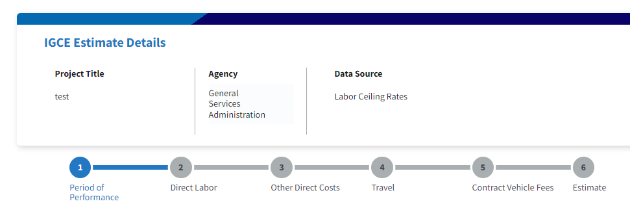 The IGCE tool walks users through 6 steps: 
You can jump to any of the steps as you go
Add Period of Performance
Add Direct Labor rates / prices
Add Other Direct Costs
Add Travel Costs
Add Contract Vehicle Fees*
View your estimate
*Contract Vehicle Fees step is included but not modifiable at this time as the MVP BETA is designed for Schedules rates which have fees already
IGCE Builder
57
[Speaker Notes: Create new IGCE]
Live Demo
58
Jill Akridge  
Director of Strategic Initiatives and Business Intelligence 
GSA Federal Acquisition Service
Email: jill.akridge@gsa.gov 
buy.gsa.gov/pricing
For more information, visit: gsa.gov/FAST
59
Scope Review Tool
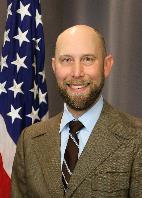 Brian Boothe
Professional Services Advisor
Agriculture, Energy, Homeland Security, Interior, EPA, Army, GSA
60
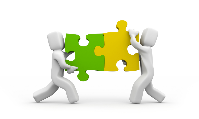 Scope Review Tool
Category Solutions Currently Available for Review(s)
MAS
Facilities Solutions
Furniture & Furnishings
Human Capital
Industrial Products and Services
Professional Services
Office Management
Scientific Management and Solutions
Security and Protection
One Acquisition Solution for Integrated Services (OASIS)
OASIS+ (coming soon)
Human Capital and Training Solutions (HCaTS)
Scope Review Tool Benefits
Optional Free Service analyzes the scope of your proposed requirement
Documents required
Statement of Work (SOW), Statement of Objectives (SOO), or Performance Work Statement (PWS)
IGCE (required for OASIS and OASIS+, suggested for all other Category reviews)
Add up to 5 supporting documents
Simple fillable form that allows the SME’s to review requirements efficiently and effectively
Review time ~2-5 business days
Addition option to add Market Research as a Service (MRaS)
61
[Speaker Notes: Combined effort between GSA’s Market Research as a Service and Scope Review Tool teams to streamline valuable free market research tools for upcoming requirements/solicitations  

Request a FREE analysis of a Statement of Work (SOW), Statement of Objectives (SOO), or Performance Work Statement (PWS) for future services tasks, along with a scope compatibility determination to help you determine whether your requirement is within the scope of the GSA contract being considered*** Additional Categories to be added in the future ***]
Demonstration of the Scope Review Tool
62
Is Your Requirement in Scope?
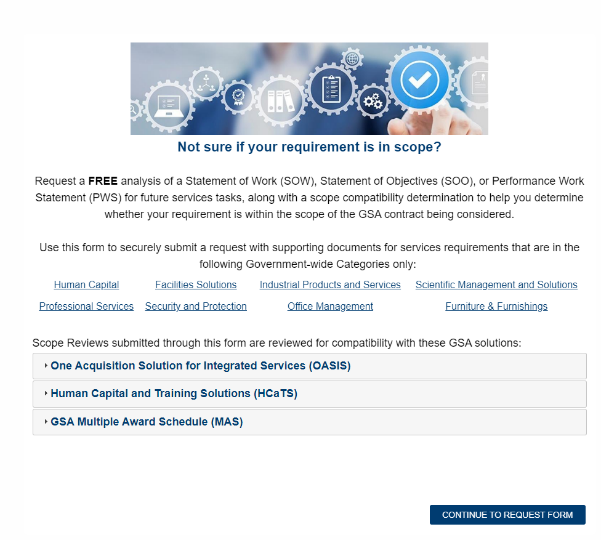 63
Which Contract Vehicle?
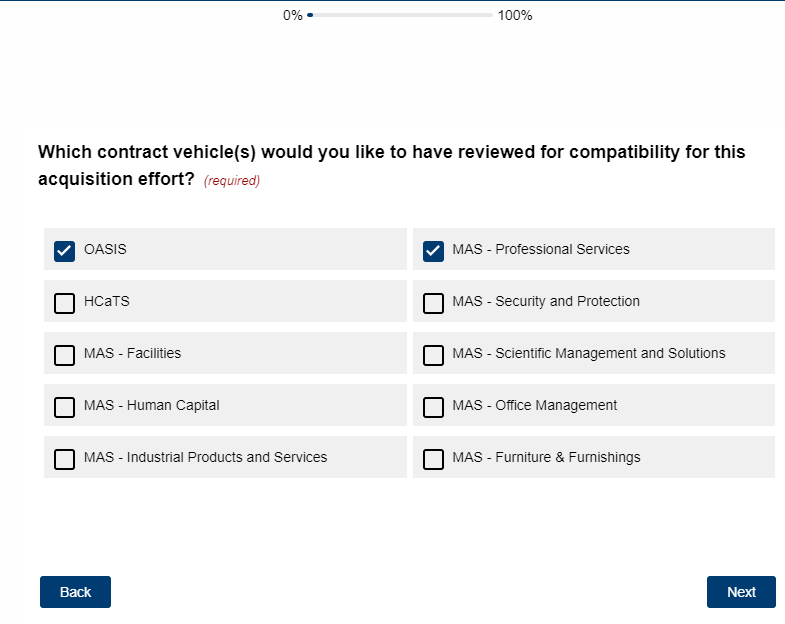 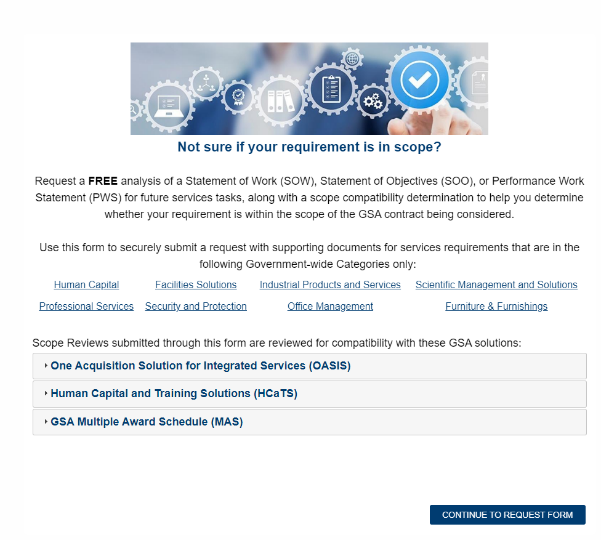 64
[Speaker Notes: You can select multiple contract for review at one time]
NAICS Codes
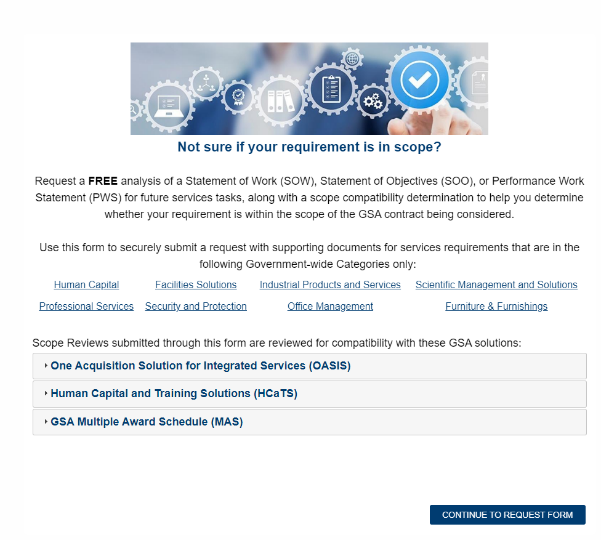 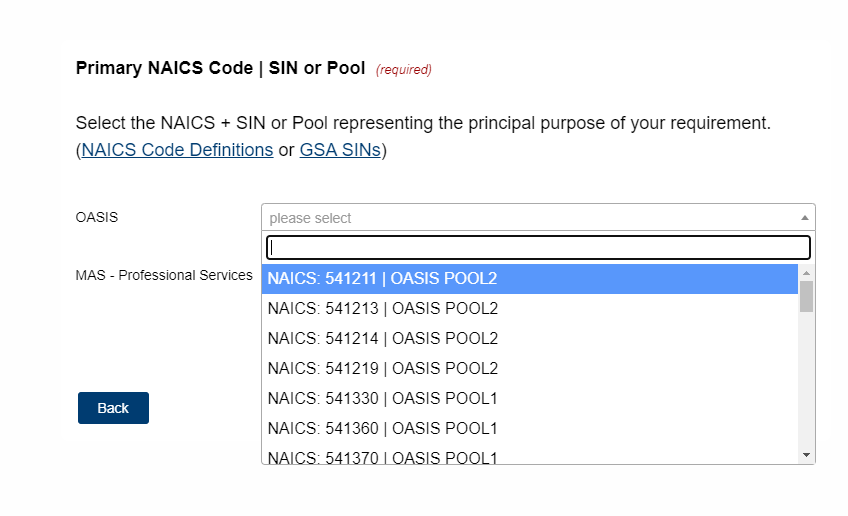 65
[Speaker Notes: Only NAICS/SINs available to the selected contracts will be displayed. If unsure which NAICS/SIN to use, please use the linked guides]
Project Information Details
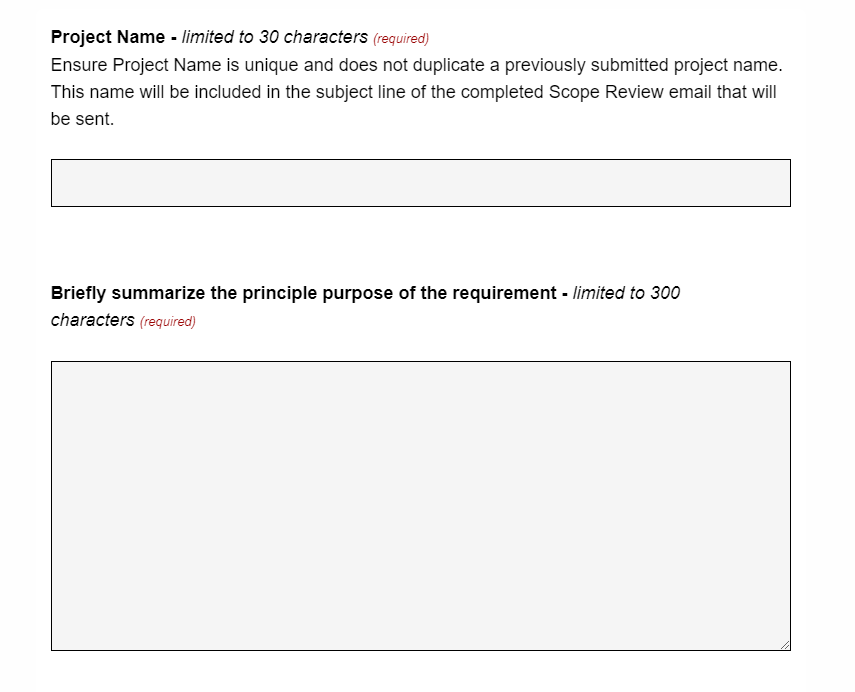 66
[Speaker Notes: Enter the current PWS/SOW/SOW/Project Name 
Briefly summarize the the principle purpose of of the requirement

The rest of the form will walk you through area such as]
Required Information Checklist
Project Name and Summary
Previous contract # if applicable
Proposed Order Type (FFP, T&M, etc.)
Estimated Value
Estimated Solicitation & Award Dates
Small Business Set-aside?
Commerciality
Single or Multiple Award/BPA or IDIQ
ODC’s?
Agency and Contact Information
Requirements document (PWS, SOW, or SOO)
IGCE (required for OASIS and OASIS+, suggested for all other Category reviews)
67
[Speaker Notes: Combined effort between GSA’s Market Research as a Service and Scope Review Tool teams to streamline valuable free market research tools for upcoming requirements/solicitations  

Request a FREE analysis of a Statement of Work (SOW), Statement of Objectives (SOO), or Performance Work Statement (PWS) for future services tasks, along with a scope compatibility determination to help you determine whether your requirement is within the scope of the GSA contract being considered*** Additional Categories to be added in the future ***]
Market Research as a Service
(MRaS)
68
Market Research as a Service
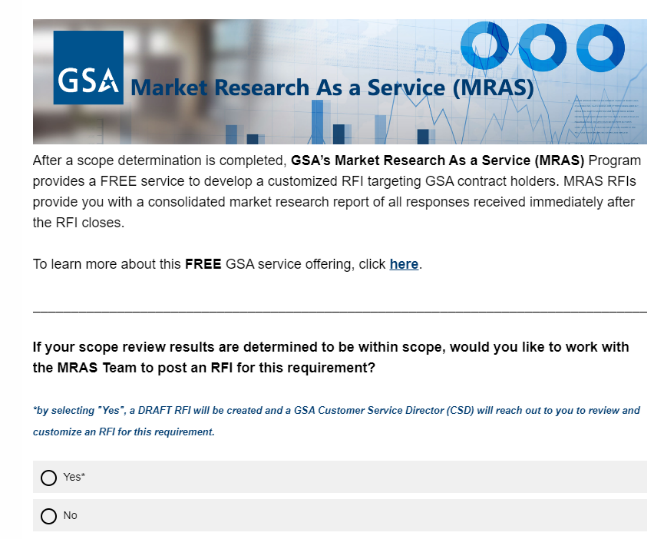 69
[Speaker Notes: After a scope determination is completed, GSA’s Market Research As a Service (MRAS) Program provides a FREE service to develop a customized RFI targeting GSA contract holders. MRAS RFIs provide you with a consolidated market research report of all responses received immediately after the RFI closes. By selecting this option, you will not have to fill out two separate forms.  All information will be carried over to the MRaS Tool.  

MRAS provides each customer with a unique, comprehensive, and easy-to-understand report. The report analyzes industry partner data related to the customers' needs, which gives an understanding of the results expected under the markets researched. The Market Research Report includes socio-economic, technical, capabilities, and comprehensive business information so Agencies can complete their Acquisition Planning and Small Business strategies and requirements and estimate documents.*** All RFI’s are posted in eBuy as of March 24’]
Questions, future enhancements, comments and resources
Jon DeWolfe - jonathan.dewolfe@gsa.gov
Program Manager - Buyer Experience
Strategic Initiatives and Business Intelligence Division
Professional Services and Human Capital Categories


Scope Review Tool
Link

Market Research as a Service (MRaS) 
Link
rfi@research.gsa.gov
For more information, visit: gsa.gov/FAST
70
User Stories and Case Studies
71
User Stories and Case Studies
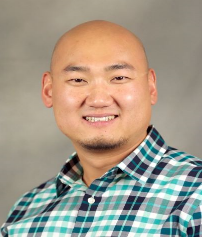 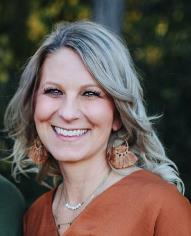 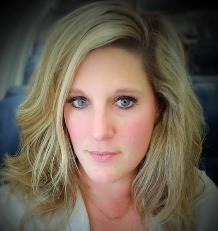 Eugene Hwang
Acquisition Project Management Specialist  
Civilian Services Acquisition Workshops Program
Office of Professional Services and Human Capital Categories
Chanda Tallman
Procurement Analyst
Office of Professional Services and Human Capital Categories
Rachel Wynne
Customer Branch Chief
Office of Professional Services and Human Capital Categories
72
CSAW Success Story
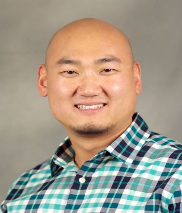 Eugene Hwang
CSAW Facilitator
73
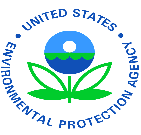 Success Story: EPA’s Office of Air and Radiation (OAR)
OAR's Goals: Comply with requirements for Spend Under Management, Small Business Goals, and develop expertise in their procurement processes for top spend areas.

CSAW Process: Facilitated OAR's EARTH team to develop performance-based requirements, establish a milestone schedule, complete acquisitions planning, and obtain acquisition strategy buy-in.

Key Benefits: The facilitated process enabled EPA to use performance-based acquisition strategies; ensured transparency, clarity, collaboration, and streamlined decision-making.

Outcomes:
EPA’s EARTH Acquisition Design consolidated 30 unique Statements of Work using performance-based acquisition best practices.
The agency established a Multiple-award Blanket Purchase Agreements against GSA Multiple Award Schedule, catering to both small and large business tracks.
The Program’s success led to the team receiving EPA’s highest award - The EPA Gold Medal
74
[Speaker Notes: Let me illustrate the impact of CSAWs with one of our success stories. 
Environmental Protection Agency’s Office of Air and Radiation (OAR) wanted to establish a performance-based blanket purchase agreement for their the Environmental, Analytical, Research, Technical, and Hybrid (EARTH) Support Services contracts.
OAR’s goals were to comply with Federal and Agency Requirements for Spend Under Management and Small Business Goals, develop expertise in what and how they buy, and build effective, efficient solutions to streamline support in the top spend area of professional services for environmental consulting.
Through the CSAW, the OAR EARTH team identified workgroups and a milestone schedule to address specific project areas, completing acquisitions planning, and confirmed buy-in on the acquisition strategy. The facilitated process helped EPA use performance-based acquisition strategies to establish transparency and clarity of the OAR EARTH Acquisition requirement and acquisition strategy, fostering collaboration and streamlined decision-making.
The outcomes were significant:
EPA’s EARTH Acquisition Design consolidated 30 unique Statements of Work using performance-based acquisition best practices.
The agency established Multiple-award Blanket Purchase Agreements against GSA Multiple Award Schedule, including small business and large business tracks.
The team’s high-quality pre-award package was accepted without revision by both OGC and OSDBU - avoiding months of potential delays
EARTH’s nearly $10B value was placed against existing GSA schedule contracts and received no protests - again avoiding months of potential delays
The IPT won the EPA Gold Medal award for their work...  
This success story is example of how CSAWs drive efficiency and excellence in acquisition practices.]
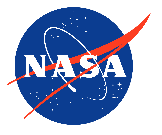 Success Story: NASA
Past Workshops for NASA

Agency Wide Logistics Support Service (AWLSS)

Grounds Services 

Agency Communication 

NASA Shared Services Center (NSSC)

Administrative Services 

NASA Stennis Space Center
75
[Speaker Notes: 1/2021 - Agency Wide Logistic Support Service ($31)
BPA for 
(a) Equipment Services
(b) Motor Pool and Transportation Services
(c) Flight Hardware Support Operations Services
(d) Shipping and Receiving Services
(e) Mail Services
(f) Moves and Furniture Services
(g) Property Disposal Services
(h) Material, Property, and Warehouse Management Services

7/2021 - Grounds Service ($50)
Mission Architecture Program, NASA is moving from a decentralized approach to acquiring grounds maintenance service to a more enterprise approach.  
NASA has established a Requirements Development Team

11/2021 - Agency Communication ($305)
to award an Agency-wide contract to provide communications core function services for: Media Relations & Public Affairs; Digital Media Engagement; Public Engagement & Stakeholder Communications; and Communications Strategy & Policy. As the Office of Communications (OCOMM) transitioned to an Enterprise Office, it was discovered that 43 contracts were identified across the Agency with a mix of cost and fixed type contracts. This acquisition initiative will work to combine those insular contracts into 3 or 4 regional contracts that all of NASA will have access to utilize in the purchase of communications core functions

1/2022 - Shared Services Center ($320)
The services required under this contract support a broad range of functional activities for Financial Management (FM), Human Resources (HR), Procurement (PR), Agency Business Services (ABS)
Service Provider (SP)

4/2022 - Administrative Services ($60)
NASA currently procures administrative support in a decentralized manner, as part of other contract vehicles at each  NASA center. Using Product Service Lines or category management, NASA intends to procure administrative services  through NASA Langley Office of Procurement to align the method of acquiring services, as well as to develop  consistent requirements across the agency.

4/2023 - Stennis Space Center ($1.2 billion)
contract for site wide Operations and Maintenance to include Logistics & Property Management, Environmental, Safety, Industrial Hygiene/Environmental Health, Design & Analysis, Construction, Logistics Manufacturing & Fabrication, and Site Services (custodial, grounds maintenance, pest management, etc.,).  The contract will cover John C. Stennis Space Center (SSC), Mississippi and Marshall Space Flight Center’s (MSFC) Michoud Assembly Facility (MAF), Louisiana. 
IDIQ]
Eugene Hwang
CSAW Facilitator
Office of Professional Services & Human Capital Categories
GSA Federal Acquisition Service
Email: csaw@gsa.gov
GSA.gov/csaw
CSAW Interact Community
For more information, visit: gsa.gov/FAST
76
Success Stories: Helping Government Agencies meet their Professional Services Requirements
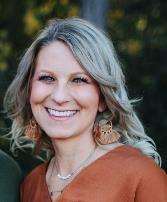 Rachel Wynne
Customer Engagement Branch Chief
77
Department of Homeland Security, US Coast Guard
CHALLENGE:  Agency had a tight acquisition time frame and were looking to set-aside for Service-Disabled Veteran-Owned Small Businesses
STEPS: 
Agency requested Scope Review in May 2023 
Determined requirement was a fit for OASIS
Solicitation was issued in Aug 2023
Award was made in Jan 2024
RESOLUTION: 
The agency was able to quickly do a competitive award under FAR 16 ordering procedures 
Set the order aside for their desired small business type
Include the incumbent in the competition 
As a bonus, receive Best-in-Class SUM credit for the award.
78
US Army Medical Research Acquisition Activity
CHALLENGE: Agency had a rigid timeline and were looking to set for Women-Owned Small Businesses
STEPS: 
Agency reached out to Customer Service Director in mid Jan 2023
CSD assisted by providing examples from the APP site 
PSA from PSHC provided input on technical questions regarding NAICS, SIN, and the Multiple Award Schedules program
CSD posted RFI on Feb 3 and provided responses on Feb 14
Agency issued solicitation on Mar 17
Award was made on May 13
RESOLUTION: Thanks to a super-responsive CSD, a very streamlined market research process (MRAS), and quick category support, the agency was able to quickly determine they could meet their needs using the streamlined procedures of FAR 8.4.  Timeline was met and socio-economic goal was satisfied.
79
Rachel Wynne
Customer Engagement Branch Chief
GSA Office of Professional Services and Human Capital Categories
Rachel.wynne@gsa.gov
professionalservices@gsa.gov
www.gsa.gov/professionalservices
For more information, visit: gsa.gov/FAST
80
When the Army and GSA Work Together: The EXPRESS Program
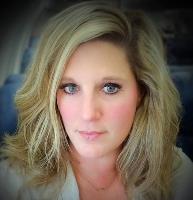 Chanda Tallman
Procurement Analyst
81
1997 BRAC - Base Realignment and Closure
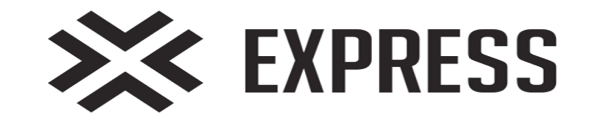 In 1997 the merger of ATCOM (Aviation) and MICOM (Missile) missions on Redstone Arsenal brought together two distinctly different methods of acquisition
Aviation had been utilizing a multiple award task order program that they managed internally for their A&AS requirements
Missiles used numerous stand alone contracts, designed to support only one program or functional organization
ATCOM and MICOM became what we know as AMCOM today 
“AMCOM” - United States Army Aviation & Missile Command
82
[Speaker Notes: 1997 BRAC - Base Realignment and Closure
MICOM from St. Louis Missouri did a wholesale move to Redstone Arsenal in Huntsville, AL, forever changing the landscape of Huntsville and making it one of the biggest defense centric cities in the United States.  We’re often called the Southern DC.]
Follow-on Contract Vehicle
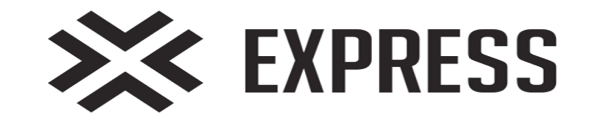 In 2000, AMCOM Acquisition Center created the Omnibus 2000, or O2K, program to replace the existing haphazard A&AS contracting infrastructure 
O2K consisted of 12 multiple award IDIQ (5-year) contracts for A&AS using logistics, programmatic and technical categories
10 Small Business Primes (including woman-owned and 8(a))
2 Large Business Primes
Over 200 subcontractors
However, not all AMCOM customers agreed to use these contracts, citing exceedingly long PALT by the AMCOM Acquisition Center (now ACC-RSA)
83
[Speaker Notes: This was a five year contract so in reality as soon as the twelve IDIQ contracts were awarded it was time to start thinking about the follow-on contract vehicle.  That’s the drawback of five year contracts without options.]
Long Term Program
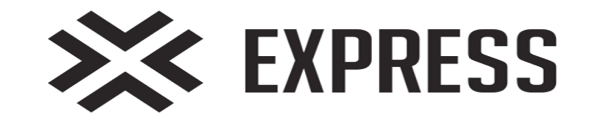 O2K Follow-On Acquisition Planning/Strategies:
Improve the current contract situation (PALT on multiple award IDIQs)
Establish individual stand-alone contracts (“C” type, not IDIQs)
Utilize GSA Schedules to establish Blanket Purchase Agreements 
Since PALT time was the issue with O2K for many customers, the following advantages of GSA’s MAS program were considered:
Pre-negotiated labor rates and labor categories at the Schedule contract level
Limits on LCATS could be lifted (this was done on O2K for the sake of PALT)
Flexible pricing arrangements - fixed price, T&M, labor hour
The BPAs would provide guidelines for a streamlined task order award process
Dynamic teaming via Schedule CTAs would allow small business goals to be met
84
[Speaker Notes: GSA Customer Service director in Huntsville in the early 2000s who had an idea …… stop the madness and stop “starting over” every five years and use GSA MAS to create a long term program.]
Army-wide
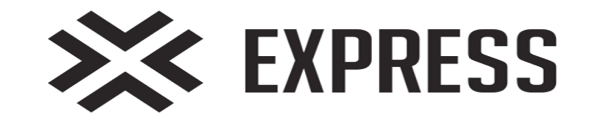 In 2005 “AMCOM” EXPRESS was born
EXPRESS = Expedited Professional and Engineering Support Services
It has grown and matured over the past two decades 
Army-wide 
Dropped “AMCOM”
Current State: 60 BPAs leveraging GSA’s Multiple Award Schedule (MAS) program categorized within five domains aligned by scope
Technical (541715 R&D)
Technical (541330 Non-R&D)
Programmatic (541611)
Logistics (541614)
Business & Analytical (541611)
$23B in obligations over the last two decades
Unique Features - CTAs, Subcontractors only under Awardee, Direct Awards, SBSA or F&O, Evergreen Acquisition Strategy, Can be Utilized Army-wide
85
[Speaker Notes: Army-wide:
Currently have two small task orders in process for customers who are not tied to Redstone Arsenal.  The KOs have taken the DPA training, the requirements offices have participated in our quarterly industry events and the RFIs and in one case the TORFP have gone out.  EXPRESS is officially Army wide.]
Express Program
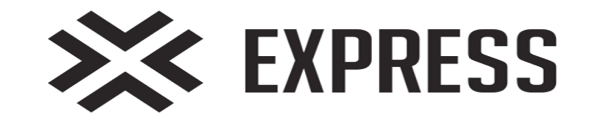 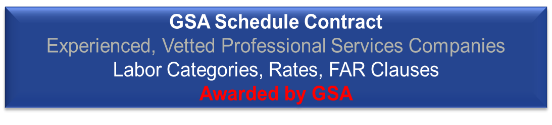 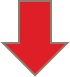 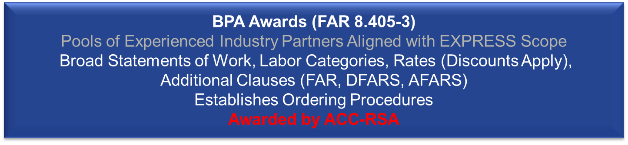 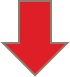 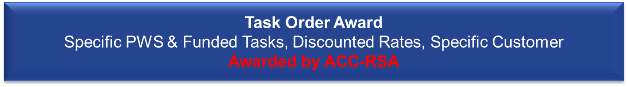 86
[Speaker Notes: Hierarchy of the EXPRESS progra.  The GSA schedule contracts are the basis for the BPAs and the BPAs are the basis for the task orders under which the work is performed.  Without the GSA schedule contracts this program wouldn’t exist as it does today.]
Express Program
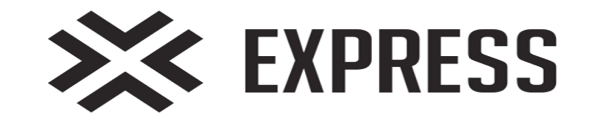 OPEN TO USE ARMY-WIDE
Just a Few Advantages
Delegation of Procurement Authority (DPA) offered to qualifying Army Contracting Officers
Receive Tier 2 Spend Under Management credit for OMB Category Management metrics
No Acquisition Plan or Acquisition Strategy Required
Class T&M D&F already in place at the BPA level
Streamlined CRP documentation and support available
Full range of professional services available to support Army customers
PALT of 150 days or less per Task Order
No additional fees for use
Additional Info: 
https://acc.army.mil/contractingcenters/acc-rsa/Express.html
https://buy.gsa.gov/interact/community/82/activity-feed
87
Questions?  

Chanda Tallman
	GSA Procurement Analyst
	Embedded Support to ACC-RSA
	chanda.tallman@gsa.gov
For more information, visit: gsa.gov/FAST
88
[Speaker Notes: Thank you all for your time today.]
Thank you for your participation!
For more information, visit: gsa.gov/FAST
89